Gerakan mahasiswa & Gerakan ekstra kampus
Dr. Yusa Djuyandi, S.IP., M.Si.
9/3/20XX
Presentation Title
2
Perubahan oleh mahasiswa
9/3/20XX
Presentation Title
3
Mahasiswa memiliki usaha dan kontribusi dalam mengupayakan tercapainya pemerintahan yang demokratis
(Widjojo, 1999: 105 )
9/3/20XX
Presentation Title
4
GERAKAN Intra kampus
BEM
BPM
HIMPUNAN MAHASISWA
5
ORGANISASI GERAKAN EKSTRA KAMPUS
6
9/3/20XX
Presentation Title
7
tujuan
Gerakan mahasiswa & ekstra kampus di indonesia
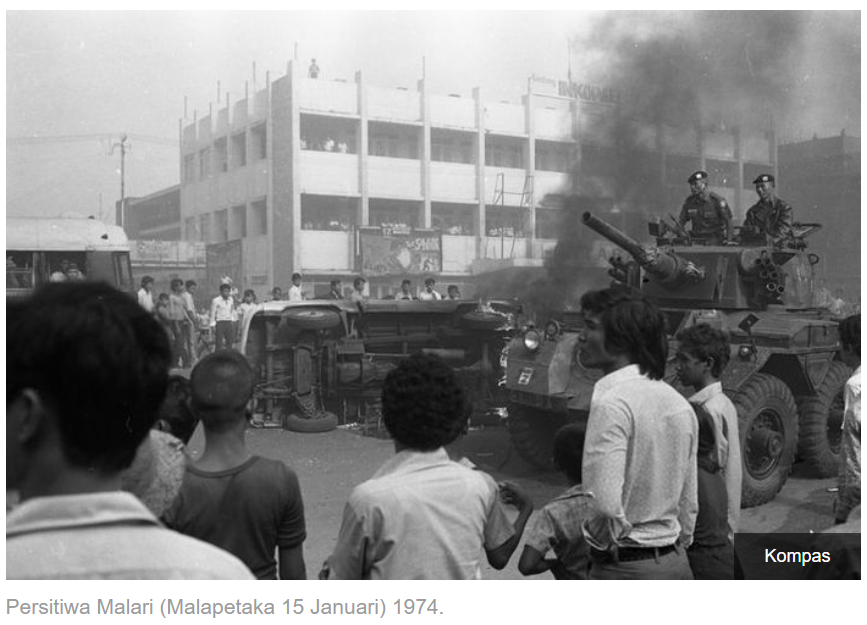 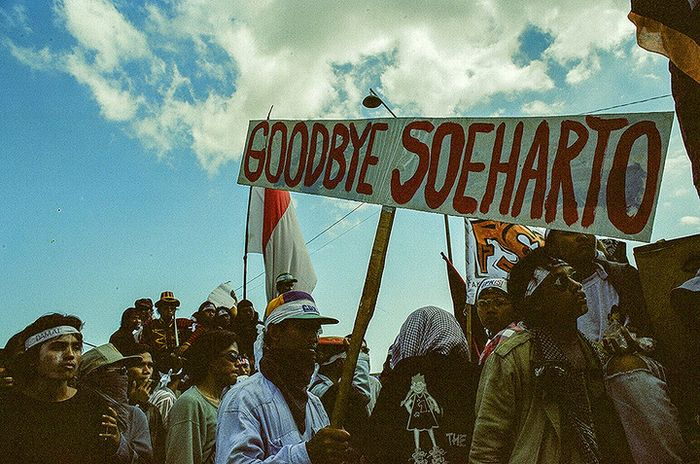 9/3/20XX
Presentation Title
8
Thank you
Yusa Djuyandi
yusa.djuyandi@unpad.ac.id
Website
9/3/20XX
Presentation Title
9